Oman - An emerging leader 
on the global 
connectivity map

MENOG 24
Date: 4 - 5 December 2024
Grand Millennium Hotel, Muscat
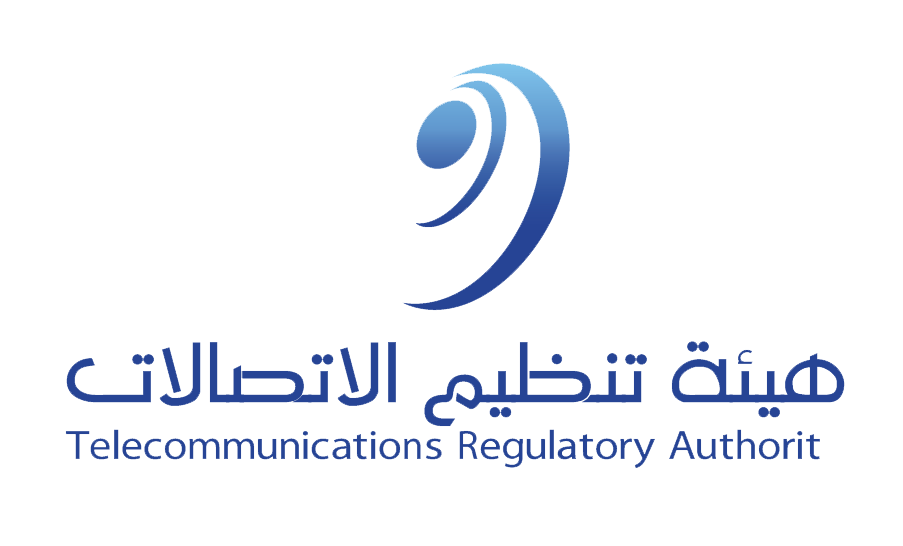 1
[Speaker Notes: Welcome!

Oman has intelligently positioned itself on the global connectivity map and has all the ingredients of becoming a connectivity hub in the region. 

Oman is being increasingly viewed as an emerging player in the global connectivity industry, thanks to its strategic location overlooking the Arabian Sea and the Gulf of Oman which is witnessing significant growth and demand for international connectivity and traffic.]
Contents
1
2
4
3
5
2
[Speaker Notes: https://www.fiberatlantic.com/]
Overview of Oman’s International Connectivity
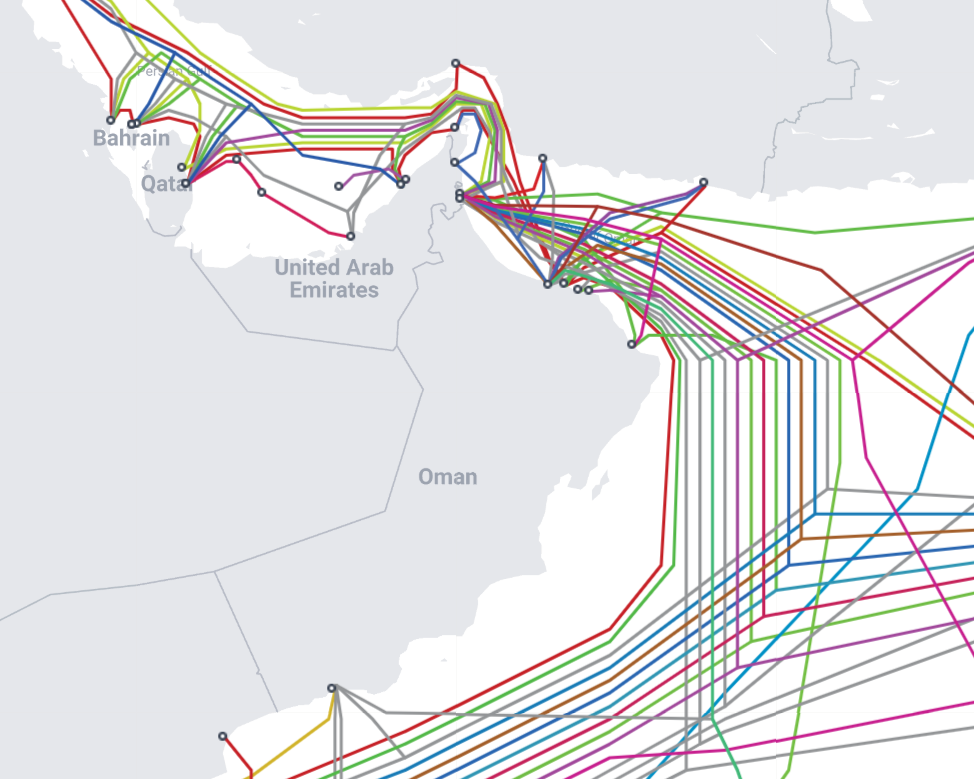 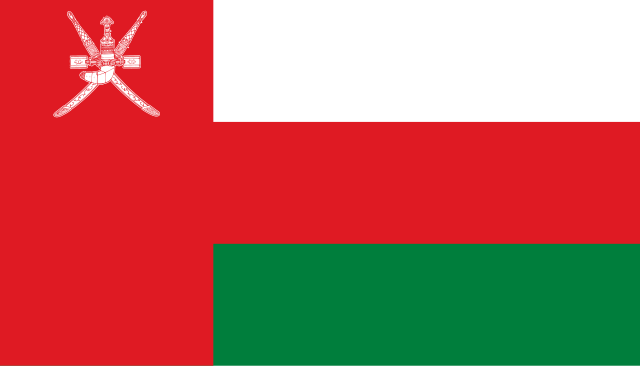 https://www.submarinecablemap.com/
3
[Speaker Notes: The numbers are testament to the trust and confidence of industry players and investors in the eco-system and state-of-the-art infrastructure that Oman offers for international connectivity on competitive basis.]
Trends in Global Connectivity & Infrastructure
Between 2023 and 2025, a new cable boom valued at a record $10 billion will bring an estimated 78 systems online measuring over 300,000 kilometers in length, a level of growth not seen in over 20 years
Since 2018, content providers have added capacity at a faster rate than other bandwidth users. To date, Google and Meta—driven by their bandwidth-intensive requirements for search, video, and social media—have invested in 26 and 15 submarine cable systems, respectively.
After a three-year slump, both mature and emerging markets are rebounding in cloud region expansion. These rollouts can be traced back, in part, to submarine cable routing decisions. Cables land near locations prime for cloud region growth, so cable routes show where inter-data center bandwidth growth is expected.
https://submarine-cable-map-2024.telegeography.com/
4
[Speaker Notes: https://submarine-cable-map-2024.telegeography.com/

https://tech.facebook.com/engineering/2022/2/economic-impact-subsea-cables/]
Content Providers Driving Growth in International Bandwidth
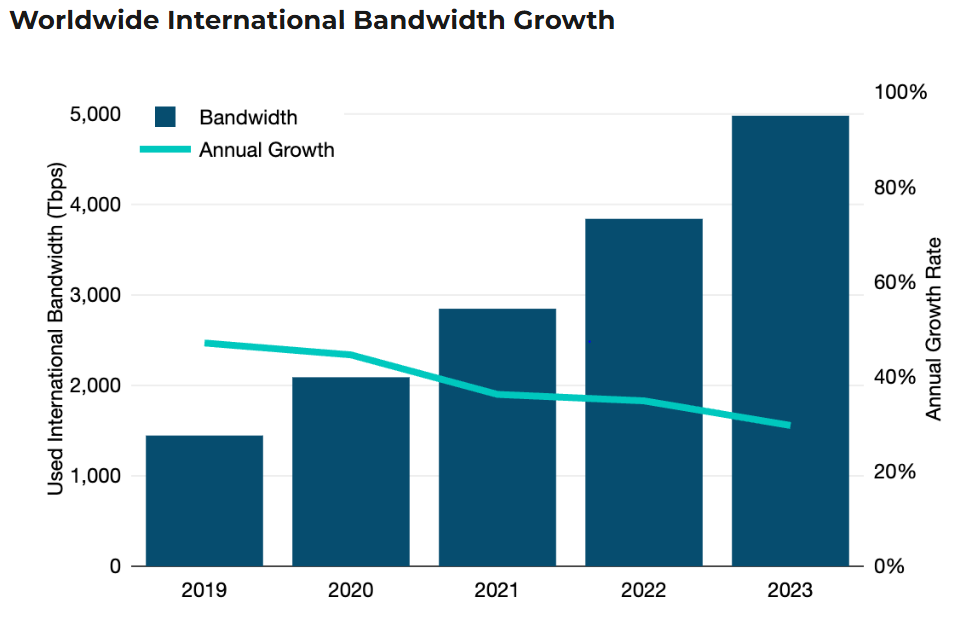 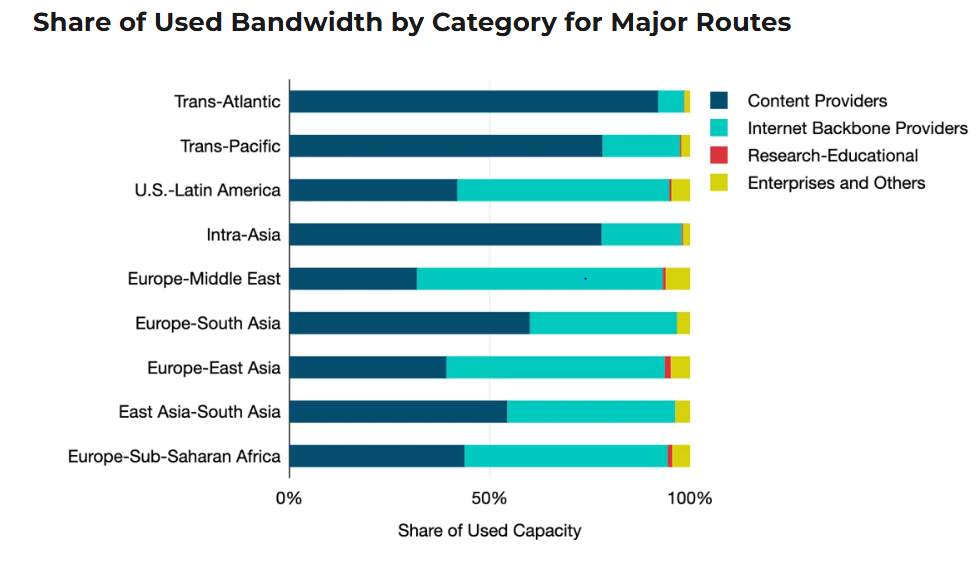 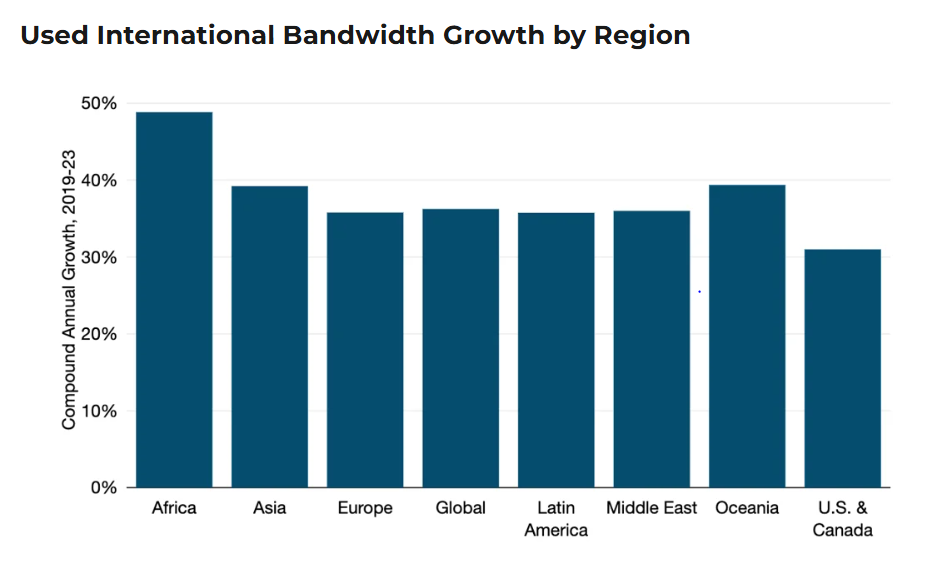 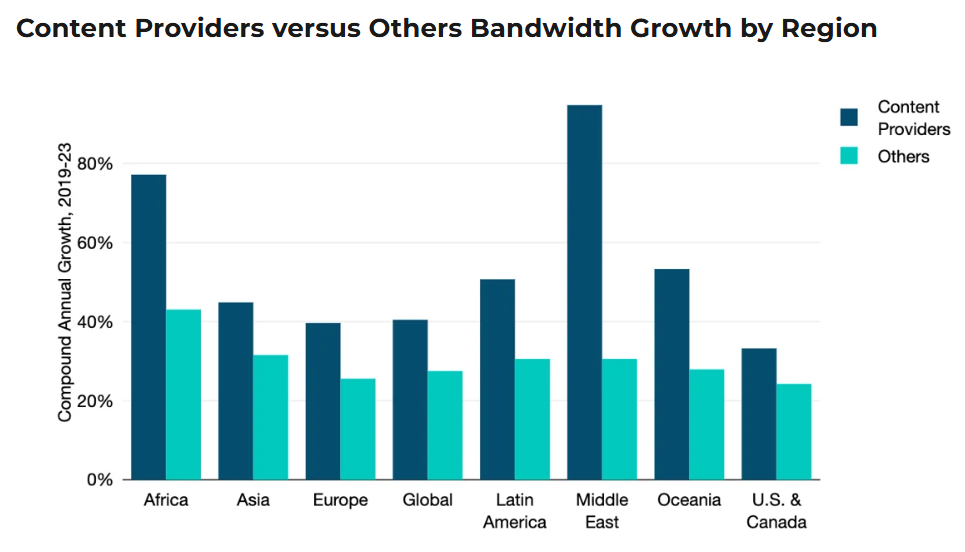 Source: Used International Bandwidth Reaches New Heights by Alan Mauldin (TeleGeography)
5
[Speaker Notes: https://www.linkedin.com/pulse/nni-5g-roaming-from-ipx-ixp-abu-hayat-khan/

A (Refreshed) List of Content Providers' Submarine Cable Holdings

https://www.kentik.com/kentipedia/what-is-internet-peering/

https://www.arelion.com/knowledge-hub/what-is-guides/what-is-the-internet-backbone

Internet peering is a connection between two IP networks that allow traffic to flow from sources in either of the networks to destinations in the other without allowing traffic to flow to destinations traversing the peer—or in other words, to travel via the internet.

Peering is configured using BGP (Border Gateway Protocol) which exchanges routing information between two systems, defined by their Autonomous System Numbers (ASNs). The configuration of BGP on both sides of the connection determines whether the connection is a “peering” or an “internet access/transit” type of connection.]
Increase in International Internet Bandwidth
Source: TRA Market Research Data 2024
6
[Speaker Notes: International Internet bandwidth refers to the total used capacity of international Internet bandwidth, in bits per second per Internet user. Used international Internet bandwidth refers to the average traffic load (expressed in Mbit/s) of international fiber-optic cables and radio links for carrying Internet traffic. 
Glossary | DataBank]
Key Developments in the past 5 years
The new facility in Salalah enhances global connectivity, providing a strategic link  between Asia, Africa, Europe, and Australia by shortening the routes of multiple subsea cables.
More than half of the 21 subsea cables that connect to the GCC land in Muscat. The Muscat MC1 IBX® connects to more than 120 cities.
With five redundant landing stations and four terrestrial networks connected via border crossings, ZOI is positioned to be a global connectivity hub.
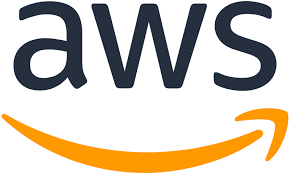 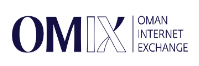 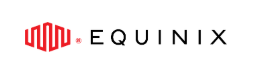 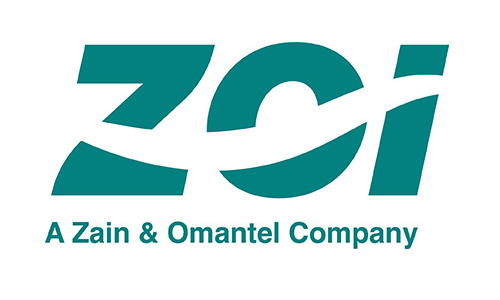 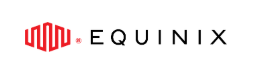 Internet Peering service facilitates direct network interconnections, bringing all networks closer and localizing traffic.
The Direct Connect service enables you to establish a private, physical network connection between AWS and your data center
7
[Speaker Notes: https://www.equinix.com/data-centers/europe-colocation/oman-colocation/muscat-data-centers

https://aws.amazon.com/about-aws/whats-new/2023/03/aws-direct-connect-muscat-oman/

om-ix.com

https://www.arelion.com/]
Regulation (1/3) – International Telecommunications Cables
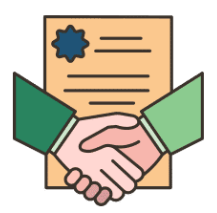 Regulations on International Telecommunications Cables – In Draft Stage
8
Regulation (2/3) – RAIO
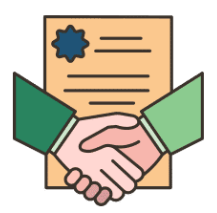 Review of RAIO – In Draft Stage
9
Regulation (3/3) – QoS Assessment
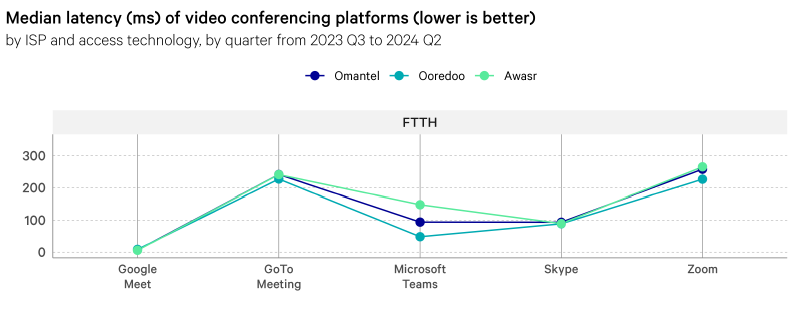 Latency to Google Meet is lower than to other video conferencing platforms, varying between 8 ms and 47 ms by ISP and technology. 
In contrast, median latency to other video conferencing applications varies between 49 ms and 278 ms by ISP and technology, with GoTo Meeting (243 ms) and Zoom (259 ms) having the highest average latencies. 
Latency to Microsoft Teams decreased between 2023 Q3 to 2024 Q4 for all Omantel and Awasr access technologies.
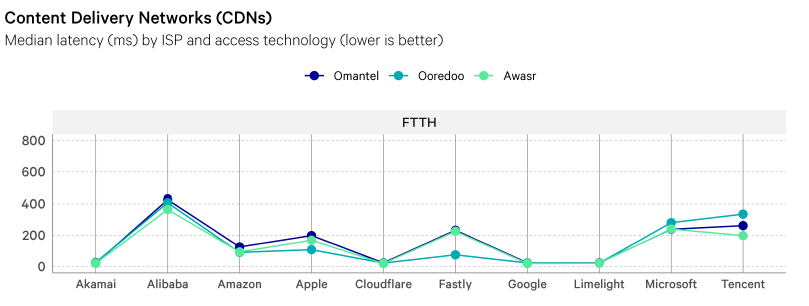 Latency was lower to some CDNs than others. Cloudflare, Google, and Limelight had average latencies between 19 – 86 ms, varying by ISP and access technology. 
Alibaba and Tencent had the highest average latencies (413 ms and 348 ms, respectively). This pattern remained consistent across all four quarters from 2023 Q3 to 2024 Q4.
Reference: Executive Summary Report Year 1: Measuring Broadband Oman (SamKnows - Cisco)
10